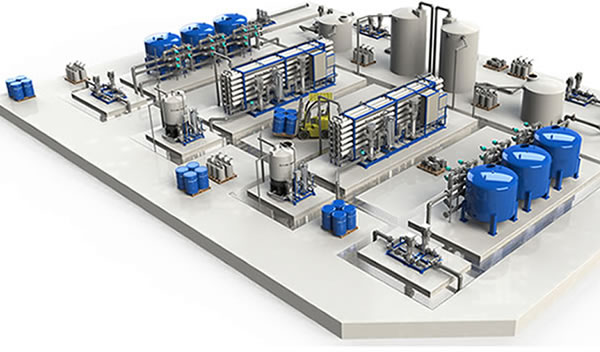 Disposició en planta de les instal·lacions i equips
MP01_Organització i gestió de les indústries químiques 
UF2_gestió i organització de la producció
NF1_Assegurament dels programes de producció
A1.2_Programació de la producció
Objectiu de la distribució en planta
"La missió del dissenyador és trobar la millor ordenació de les àrees de treball i de l'equip per tal d'aconseguir la màxima economia en el treball al mateix temps que la major seguretat i satisfacció dels treballadors. " 

La distribució en planta implica l'ordenació d'espais necessaris per a moviment de material, emmagatzematge, equips o línies de producció, equips industrials, administració, serveis pel personal, etc.
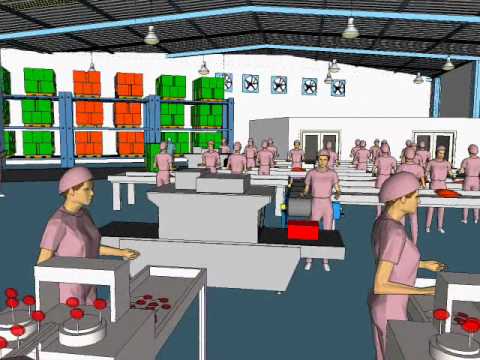 Objectiu de la distribució en planta
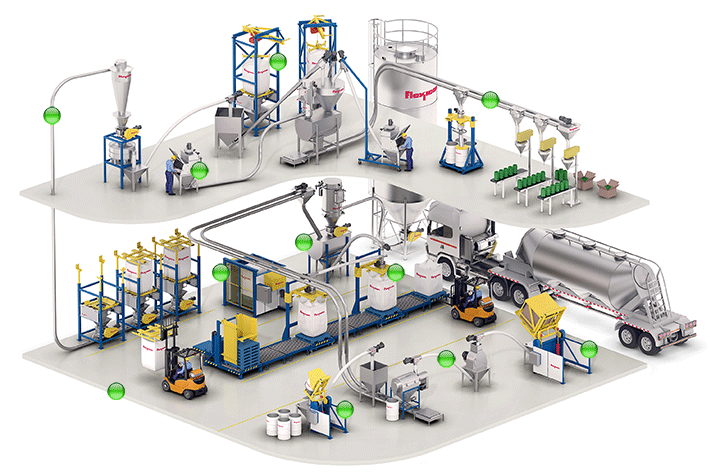 1. Integració de tots els factors que afecten la distribució.
2. Moviment de material segons distàncies mínimes.
3. Circulació del treball a través de la planta.
4. Utilització "efectiva" de tot l'espai.
5. Mínim esforç i seguretat en els treballadors.
6. Flexibilitat en l'ordenació per facilitar reajustaments o ampliacions.
Principis bàsics de la distribució
1. Principi de la satisfacció i de la seguretat. A igualtat de condicions, serà sempre més efectiva la distribució que faci el treball més satisfactori i segur per als treballadors.
2. Principi de la integració de conjunt. La millor distribució és la que integra els homes i dones, materials, maquinària, activitats auxiliars i qualsevol altre factor, de manera que resulti el compromís millor entre totes aquestes parts.
3. Principi de la mínima distància recorreguda. A igualtat de condicions, és sempre millor la distribució que permet que la distància a recórrer pel material sigui la menor possible.
4. Principi de la circulació o flux de materials. En igualtat de condicions, és millor aquella distribució que ordeni les àrees de treball de manera que cada operació o procés estigui en el mateix ordre o seqüència en què es transformin, tracten o munten els materials.
5. Principi de l'espai cúbic. L'economia s'obté utilitzant d'una manera efectiva tot l'espai disponible, tant en horitzontal com en vertical.
6. Principi de la flexibilitat. A igualtat de condicions serà sempre més efectiva la distribució que pugui ser ajustada o reordenada amb menys cost o inconvenients.
Factors que afecten a la distribució en planta
1. Materials (matèries primeres, productes en curs, productes acabats). Incloent varietat, quantitat, operacions necessàries, seqüències, etc.
2. Maquinària.
3. Treballadors.
4. Moviments (de persones i materials).
5. Espera (magatzems temporals, permanents, sales d'espera).
6. Serveis (manteniment, inspecció, control, programació, etc)
7. Edifici (elements i particularitats interiors i exteriors del mateix, instal·lacions existents, etc.).
8. Versatilitat, flexibilitat, expansió.
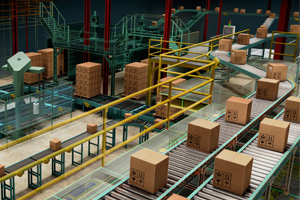 Metodologia de la distribució en planta
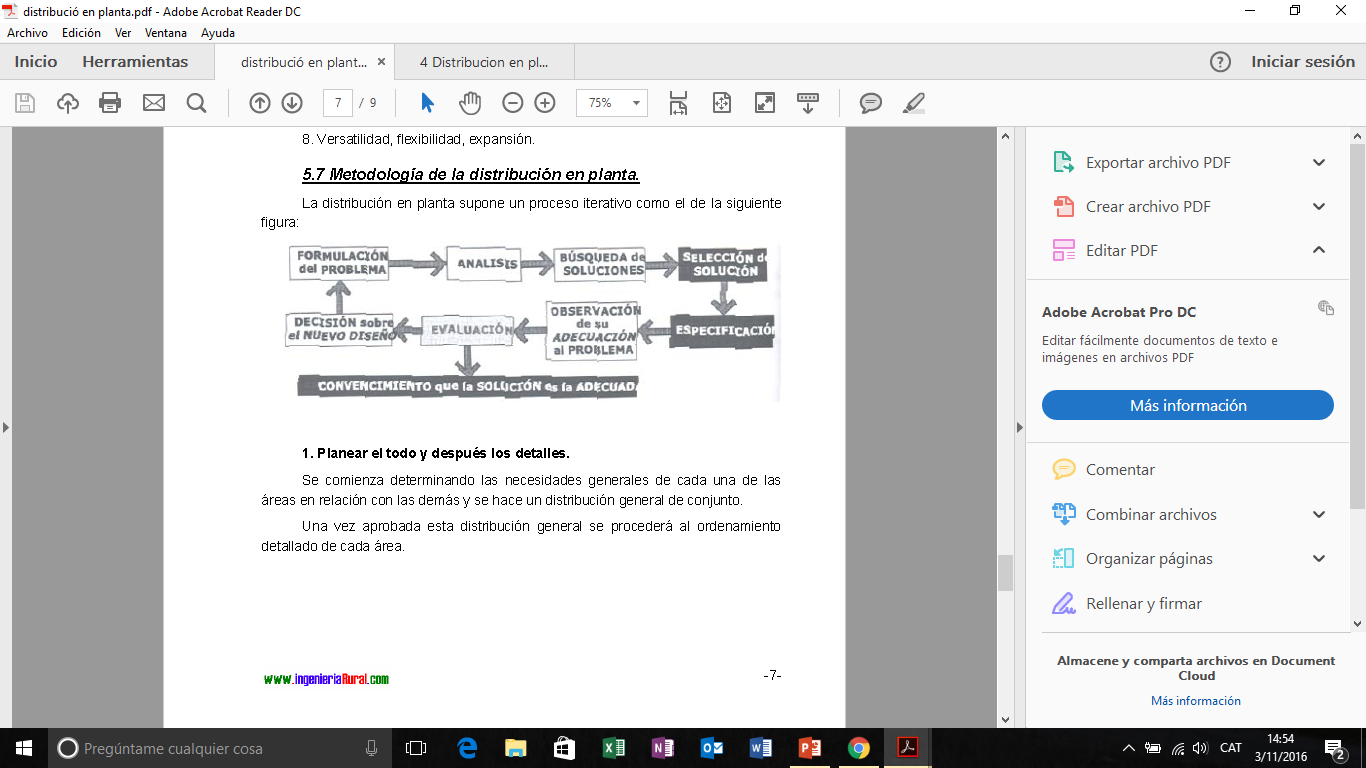 Metodologia de la distribució en planta
1. Planejar el tot i després els detalls.
Es comença determinant les necessitats generals de cadascuna de les àrees en relació amb les altres i es fa un distribució general de conjunt. Un cop aprovada aquesta distribució general es procedirà a l'ordenament detallat de cada àrea.
Metodologia de la distribució en planta
2. Plantejar primer la disposició lineal i després la disposició pràctica. 
En primer lloc es realitzar una distribució teòrica ideal sense tenir en compte cap condicionant. Després es fan ajustos d'adaptació a les limitacions que tenim: espais, costos, construccions existents, etc.
Metodologia de la distribució en planta
3. Planejar el procés i la maquinària a partir de les necessitats de la producció.
 El disseny del producte i les especificacions de fabricació determinen el tipus de procés a emprar. Hem de determinar les quantitats o ritme de producció dels diversos productes abans de poder calcular quins processos necessitem. Després de "dimensionar" aquests processos triarem la maquinària adequada.
Metodologia de la distribució en planta
4. Planejar la distribució basant-se en el procés i la maquinària.
Abans de començar amb la distribució hem de conèixer amb detall el procés i la maquinària a emprar, així com els seus condicionants (dimensions, pesos, necessitats d'espai a les rodalies, etc.).
Metodologia de la distribució en planta
5. Projectar l'edifici a partir de la distribució.
La distribució es realitza sense tenir en compte el factor edifici. Un cop aconseguida una distribució òptima li encaixarem l'edifici necessari. No han fer-se més concessions al factor edifici que l'estrictament necessàries.
Però hem de tenir en compte que l'edifici ha de ser flexible, i poder acollir diferents distribucions de maquinària. Hi ha ocasions en que l'edifici és més durador que les distribucions de línies que pot albergar.
Metodologia de la distribució en planta
6. Planejar amb l'ajuda d'una clara visualització.
Els plànols, gràfics, esquemes, etc, són fonamentals per poder realitzar una bona distribució.
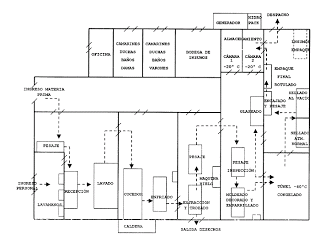 Metodologia de la distribució en planta
7. Planejar amb l'ajuda d'altres.
La distribució és un treball de cooperació, entre els membres de l'equip, i també amb els interessats (client, gerent, encarregats, cap taller, etc).
És més senzill aconseguir l'acceptació d'un disseny quan s'ha comptat amb tots els interessats en la generació del mateix.
Metodologia de la distribució en planta
8. Comprovació de la distribució. 
Tots els implicats han de revisar la distribució i acceptar-la. 
Després poden seguir-se definint altres detalls.
Tipus de distribució en planta
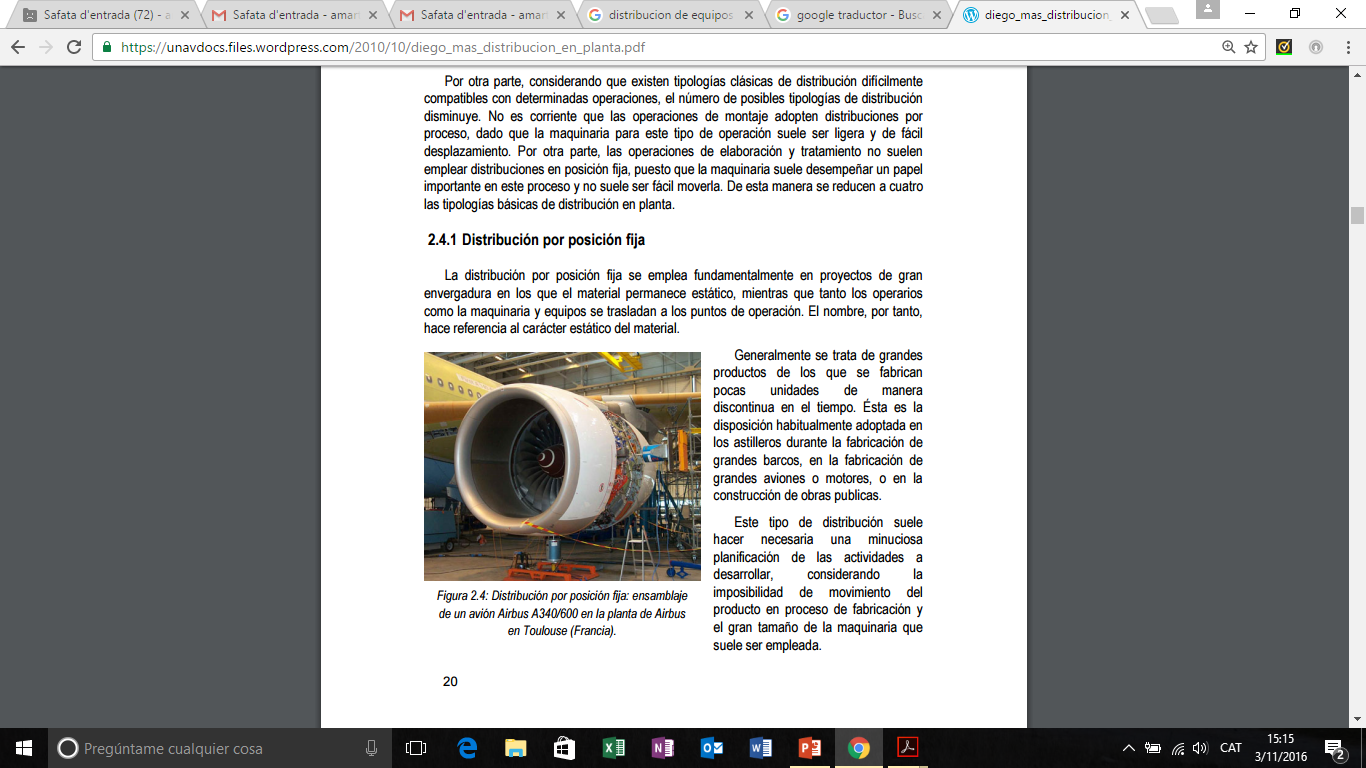 Distribució posició fixa
Metodologia de la distribució en planta
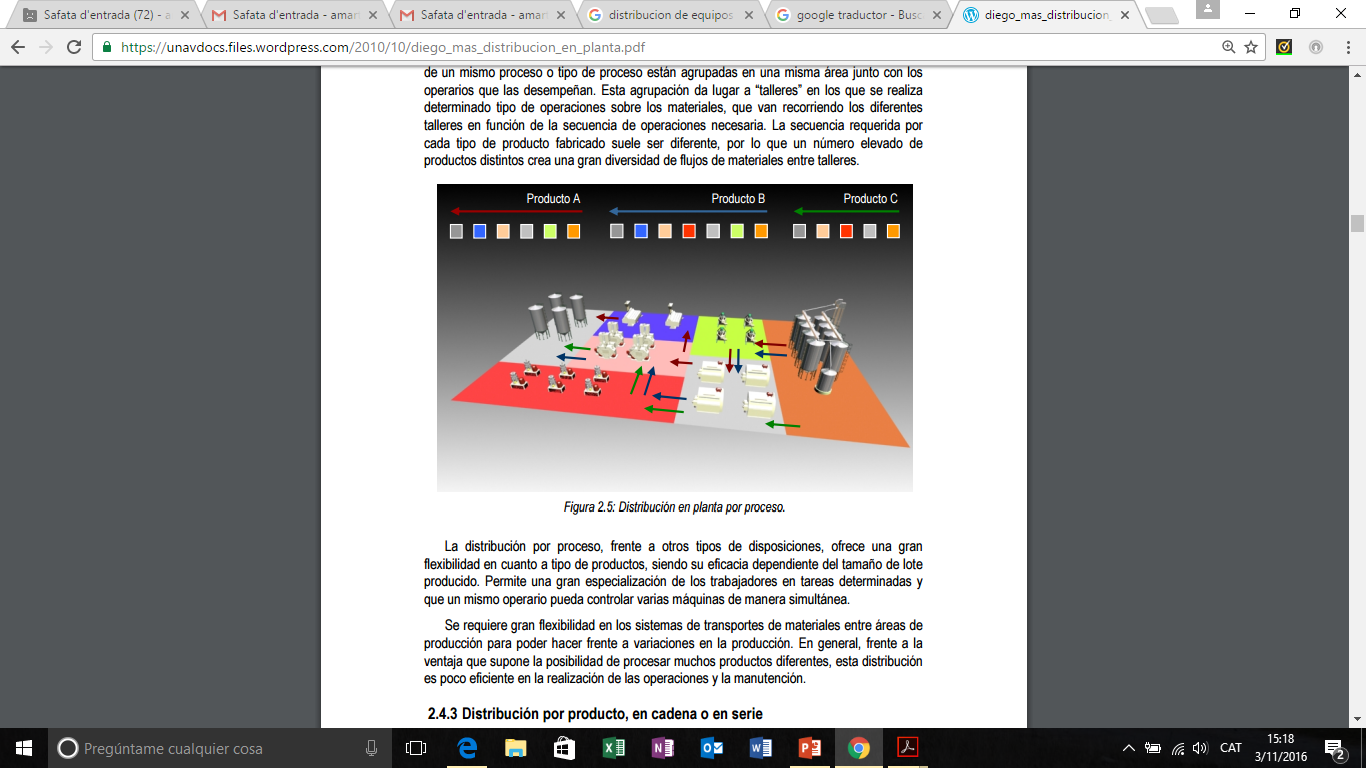 Distribució per procés
Metodologia de la distribució en planta
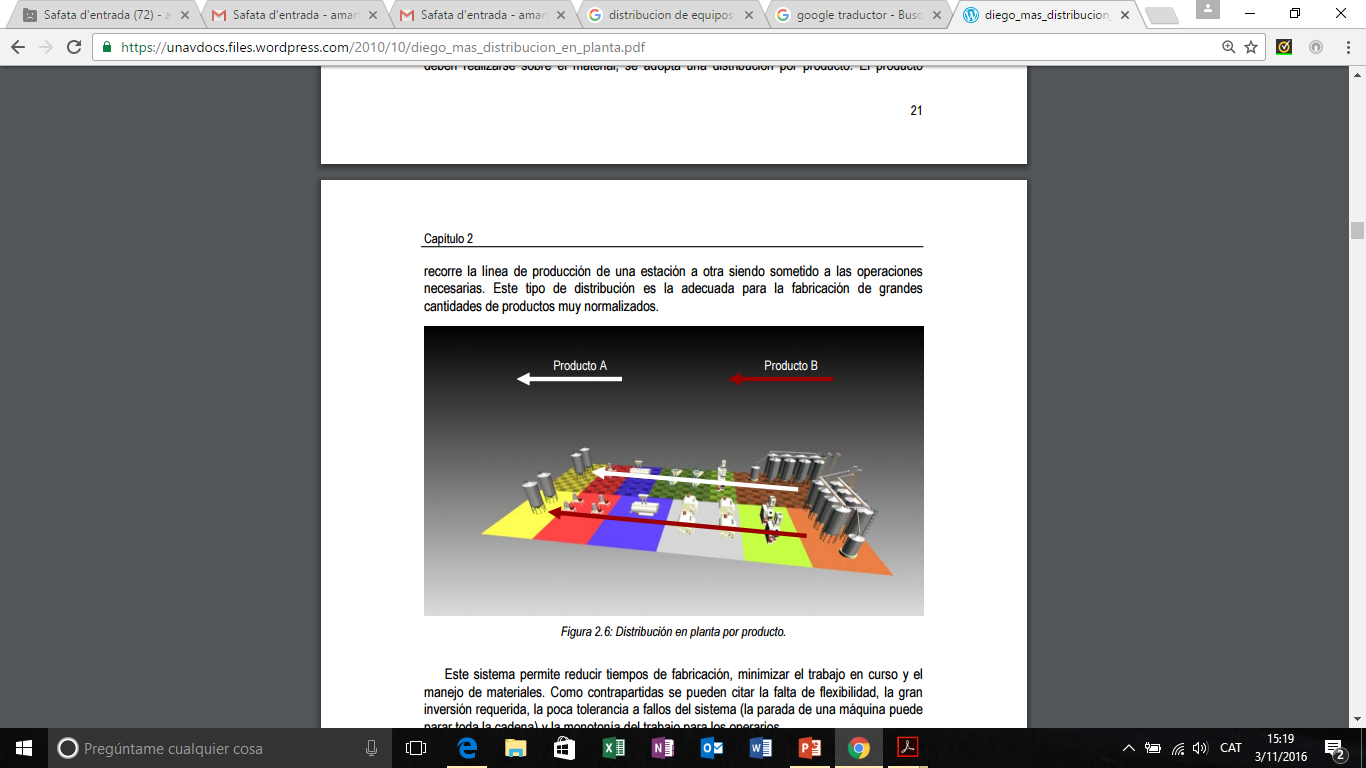 Distribució per producte
CAS pràctic: producció de cafè
El senyor Valdez fins fa poc havia estat un dels majors productors de cafè de la zona. Després d’uns quants anys treballant la terra ha decidit processar-lo i distribuir-lo ell mateix. Un cop presa aquesta decisió i vist que havia estalviat prou diners per iniciar aquest projecte, ha contractat a tres empreses amb el seu corresponent equip de professionals per començar a dissenyar la seva planta. 
El Sr. Juan Valdez, per poder escollir la millor opció per la construcció de la nova planta reclama un informe amb els següents apartats: 
Títol del projecte 
Tipus de distribució en planta
Justificació de l’opció escollida (avantatges)
Procés de producció (lineal)
Llistat de maquinària bàsica i espais necessaris 
Proposta de distribució en planta (plànol)